Transitioning to online: Staying resilient during covid 19
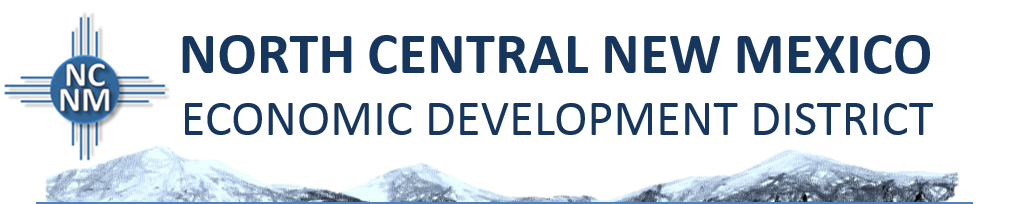 Alison Turner
Technical assistance Specialist
NCNMEdD
Starting from zero
Contactless payment options
Building an online presence from scratch
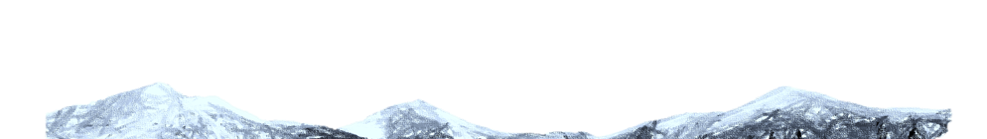 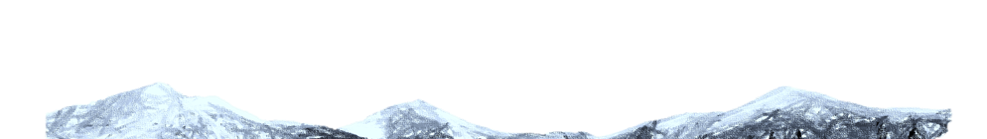 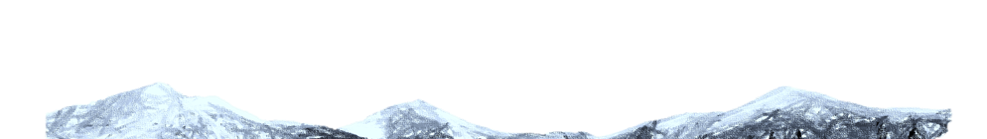 Contactless payment
Where do I get it?
Direct sale (Square, Shopify, Clover) 
Retailers (Sam’s Club, Costco, Amazon)
How do I set it up?
How do I let customers know I’m ready for them? 
Onsite marketing
Community resources (Taos MainStreet)
Online marketing
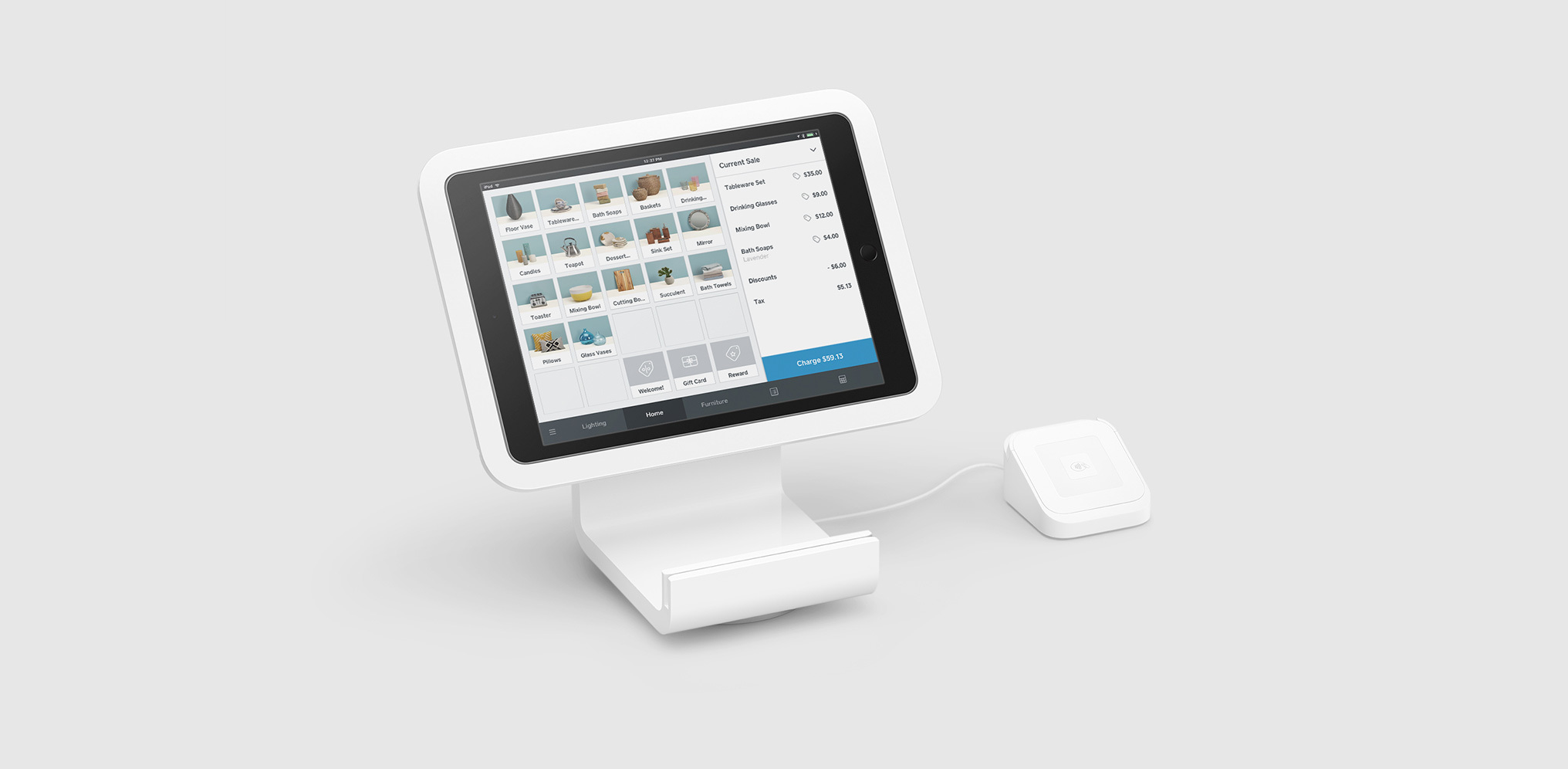 [Speaker Notes: https://www.merchantmaverick.com/the-best-credit-card-reader-for-your-small-business/]
Connecting to an online audience
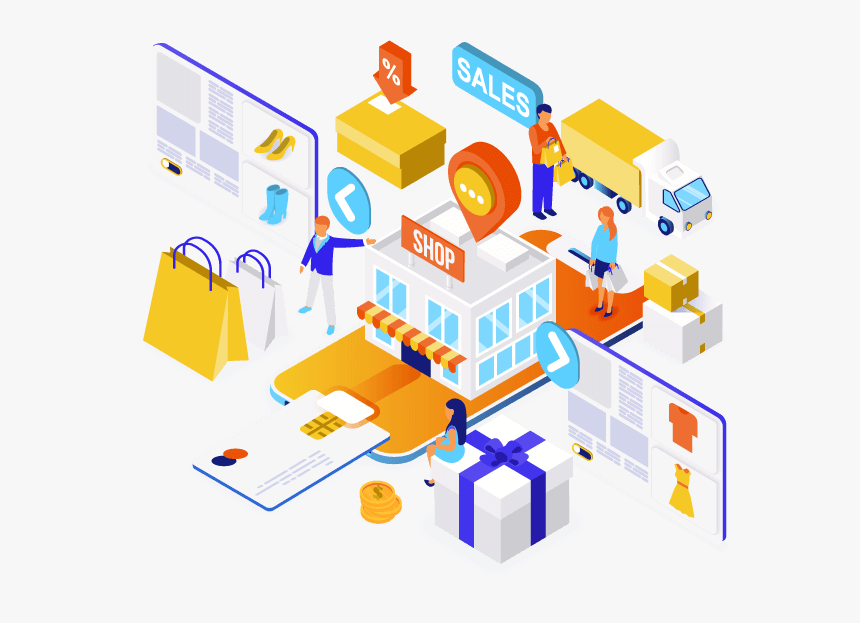 Online Marketplaces
Facebook Marketplace
Craigslist
Retail spaces
Instagram Shopping
Etsy
Amazon
[Speaker Notes: https://craigslist.org/

https://business.instagram.com/getting-started/?ref=sem_smb&cid=8279733501&agid=85640798592&kw=instagram%20shopping&nk=g&utm_source=GOOGLE&utm_medium=fbsmbsem&utm_campaign=G_S_Alpha_Instagram_Brand_US_EN_Tenured_General&utm_keyword=instagram%20shopping&kenid=_kenshoo_clickid_&utm_content=instagram%20shopping&gclid=EAIaIQobChMIoIO4taLf6gIViIbACh15wQVWEAAYAyAAEgK75PD_BwE

https://www.etsy.com/sell]
Website enablement
What’s the first step?
Editor driven (Wix, Weebly, Wordpress)
Reader driven
How do I purchase a domain (and what is that)?
GoogleDomains
GoDaddy, domain.com 
Editor Provided
How do I enable a website shopping experience?
Cataloging and shopping
So I’m online, now what?
Tracking visitors
Keeping your website up to date
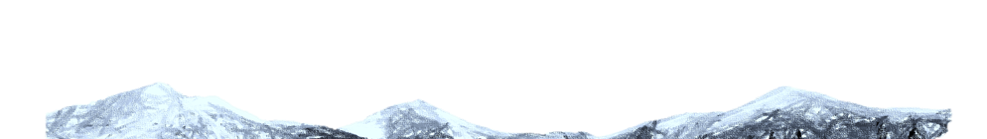 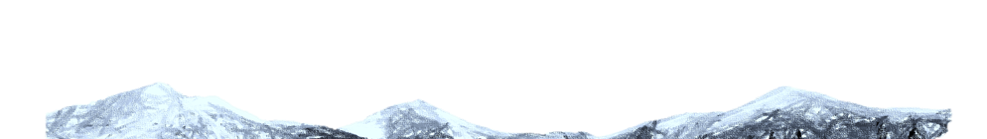 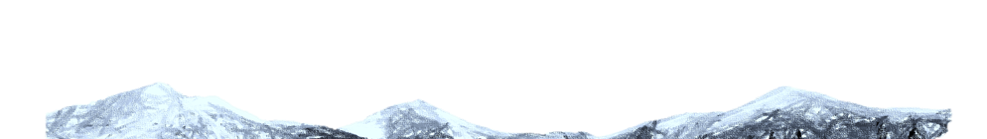 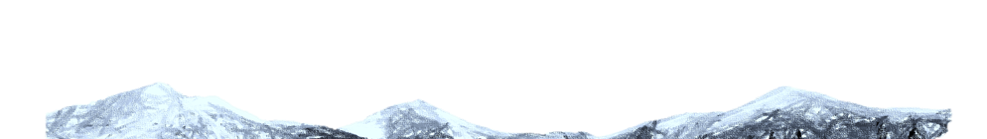 Tracking your traffic
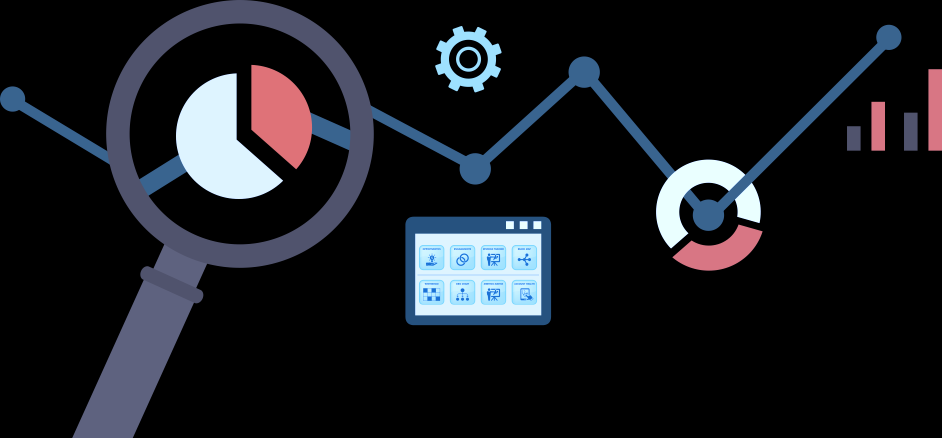 Why does it matter?
Knowledge is power
Google Page Ranking
What can I use?
Your site editor
Google Analytics
Keeping up to date
Catalog up to date
Contact information
Syncing with GoogleMaps and other points of contact
Where do we go from here?
Reaching the unreachable customer
Connecting and keeping creative
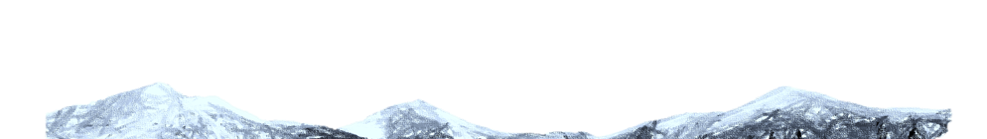 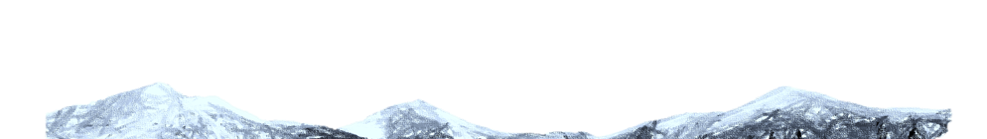 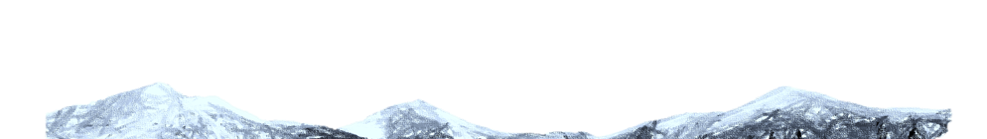 Reaching the unreachable
Marketing, advertising, data sharing, social media
Online forums
Handwritten letters
Connections around the community
Questions to keep in mind
What’s worked for my business? What do I need help with? 
What’s the craziest idea I’ve heard out of this pandemic so far? How can I take it further? 
Who is someone that is outside my industry that might have insight to big recovery ideas?
Thank you
alisont@ncnmedd.com | 505 – 716 - 5580
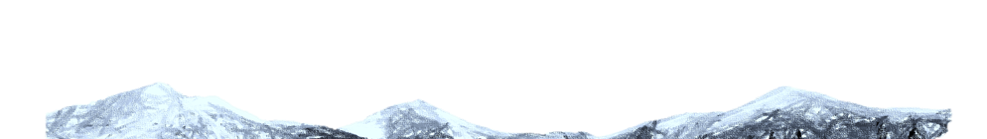 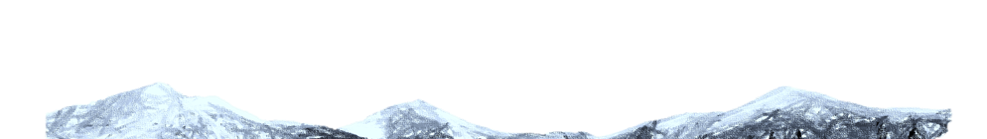 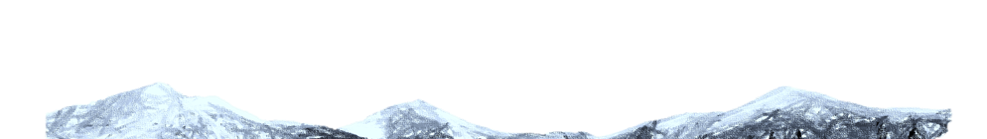